New PowerPoint Template
With Tips on Improving Accessibility
Contents
This template is designed to be used as a template as well as a guide to make your own accessible templates. Check out the Accessibility tips on the following pages. Contents of this guide are listed below: 
Color accessibility rules – Charts and SmartArt
Alt text accessibility rules – Picture
Alt text accessibility rules – Chart
Alt text accessibility rules – SmartArt
Accessibility rules – Table
Basic Accessibility Rules
Color Accessibility Rules – Charts and SmartArt
Some people can’t see certain colors, so text, tables, and SmartArt need to pass a test that measures these color differences. You can download a color contrast analyzer from the web. To test using this tool, just select the color foreground and background you need and see if it passes!
If colors need to be changed to pass the analyzer, change the chart design or color scheme instead of changing the colors directly. To change these, select your chart and go to Chart Tools > Design > Chart Styles or Change Colors.
1
1
2
2
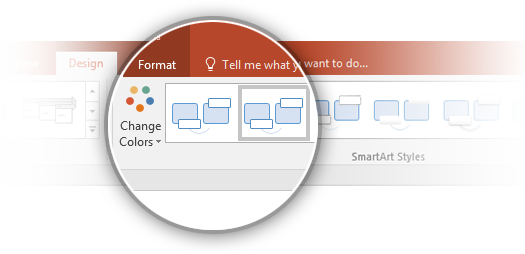 
Failing color contrast
Passing color contrast
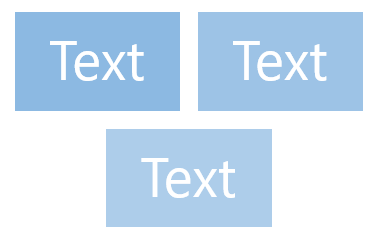 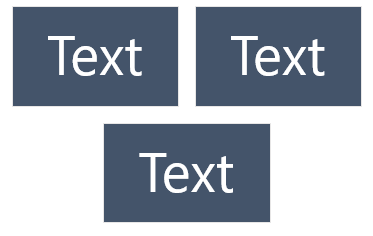 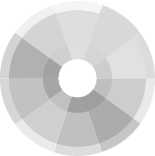 Learn about accessibility best practices
Alt Text Accessibility Rules – Pictures
All your pictures and tables need appropriate descriptive alternative text (known as “alt text”) that doesn’t use the words “photo” or “graphic”. 
To add alt text, right click on your picture and select Format Picture, then go to Size & Properties > Alt Text and add alt text only to the Description field.
Alt text examples for pictures on this slide:
1
1
2
2
3
3
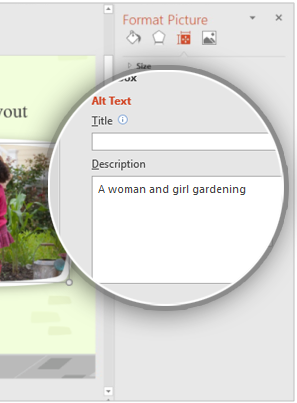 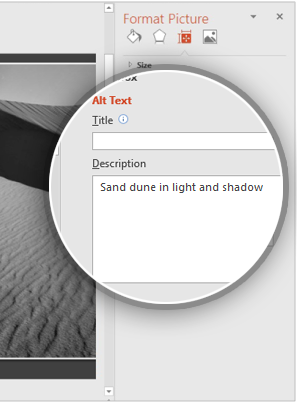 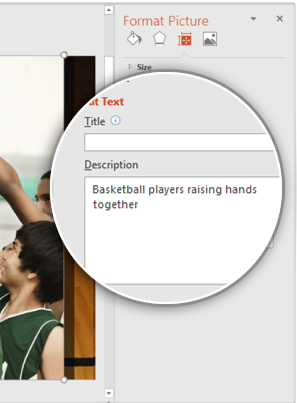 A women and girl gardening
Sand dune in light and shadow
Basketball players raising hands together
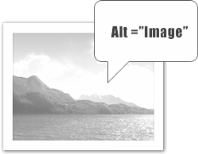 Learn more about adding alt text to images
Alt Text Accessibility Rules – Charts
All charts also need to have alt text. To add alt text to a chart, right click on the chart and select Format Chart Area which will open the Format Chart Area pane, then go to Size & Properties > Alt Text and enter your alt text only into the Description field.
Alt text examples for two different chart types on this slide:
1
1
2
2
Line chart showing values of three series for four categories
Clustered column chart showing values of three series for four categories
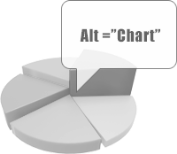 Learn more about adding alt text to charts
Alt Text Accessibility Rules – SmartArt
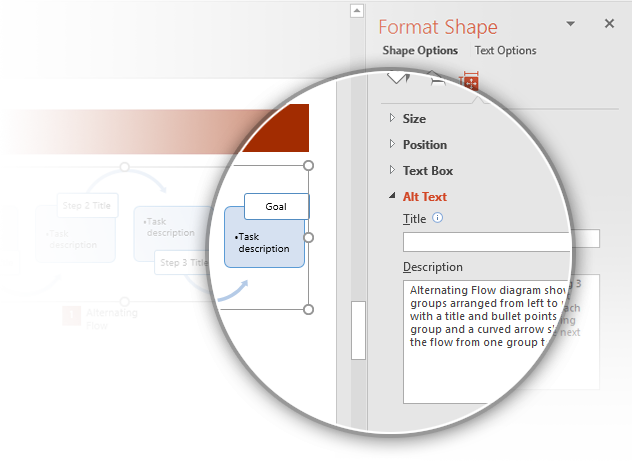 Alt text should be added to SmartArt diagrams on both grouped and sub-grouped objects. For grouped objects, only add alt text in the Description field. For sub-grouped objects, only add alt text in the Title field. Here are some alt text examples for SmartArt diagrams:
1
1
2
2
Text example for a grouped SmartArt diagram:
“Alternating Flow diagram showing 3 groups arranged from left to right with a title and bullet points in each group and a curved arrow showing the flow from one group to the next.”
To add alt text to a grouped SmartArt diagram, right click on the diagram and select Format Object > Size & Properties > Alt Text > Description
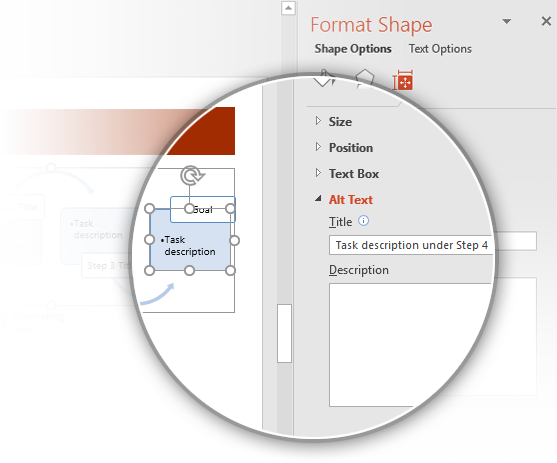 Text example for a sub-grouped SmartArt object:
“Task description under Step 4”
To add alt text for grouped objects inside of SmartArt diagrams, right click on the object and select Format Object > Size & Properties > Alt Text > Title
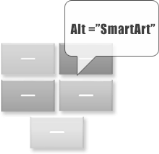 Learn more about adding alt text to SmartArt graphics
Accessibility Rules – Tables
First make sure there are no blank cells in your table. All table cells need to have content for screen readers to read.
Next run the color contrast analyzer tool on your table. You might need to change the design from the default colors to make them accessible.
Tip: Tables should not have any alt text on either the title or description because it causes an error in screen readers. This will cause an error in the Accessibility checker which can be ignored.
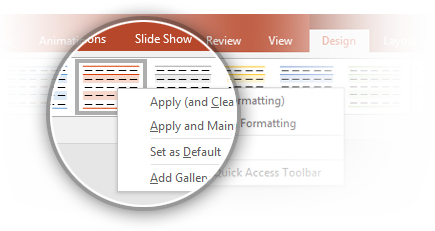 If you change the table style, remember to set the new style as the default. To do this, select the table and go to Table Tools > Design > Table Styles, right click on the style you are using and select Set as Default.
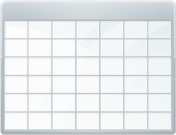 Learn more about Accessibility best practices
Basic Accessibility Rules
Every slide needs a unique title. You can use the text "Add a Slide Title - 1“ if you don’t have a specific title, and then you can increase the number for every slide.
1
1
2
2
The Accessibility Checker should pass without errors on accessible templates. To run the Accessibility Checker, go to File > Check for Issues > Check Accessibility.
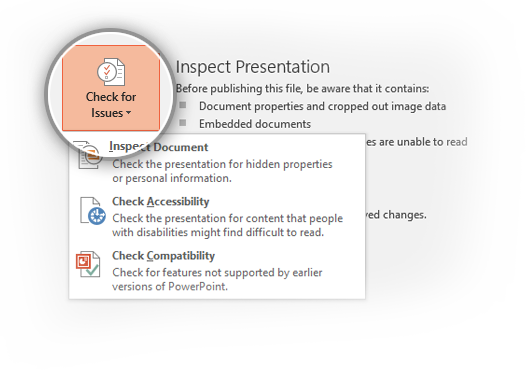 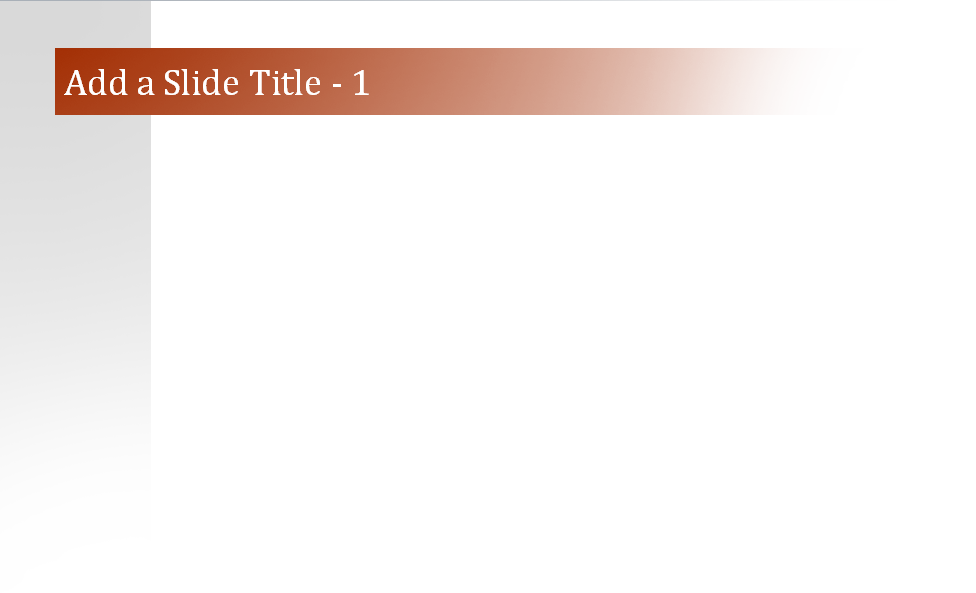 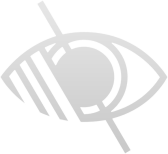 Learn more about using the Accessibility Checker
Learn more about using unique slide titles
Basic Accessibility Rules….continued
The reading order has to be correct for all slides, in both the Master and sample slides. To change the reading order, go to Home > Drawing > Arrange > Selection Pane. 
Read more about setting the reading order of slide contents
Whenever there is text in front of a color, there has to be enough contrast between the foreground and background. The guideline is a ratio of 4.5:1 for normal text and 3:1 for large text (>= 18 pt font size)
Tip: Not all graphic elements need to pass the Accessibility Checker tool; only graphics that appear behind text.
3
4
4
5
6
6
7
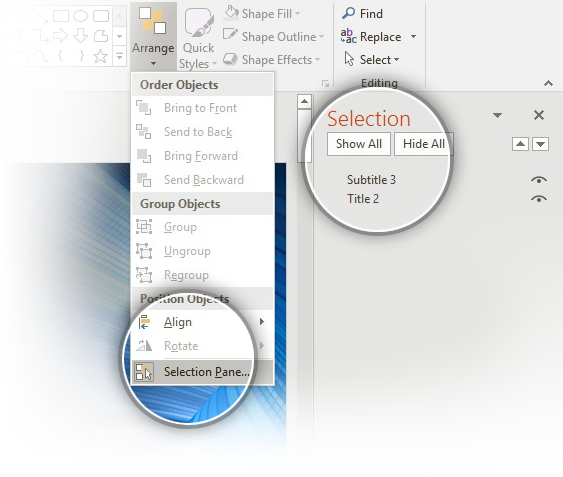 Make sure templates are readable in Black and White, Grayscale, and Color views in both the Master and sample slides.
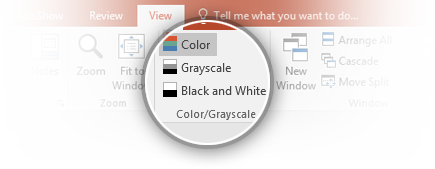 Screen readers often read file names out loud to users so your template needs to have an appropriate name for easy searching.
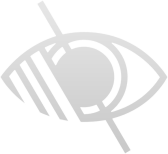 Font sizes need to be 11pts or larger for readability.
Learn More
More questions about Accessibility?
Visit the PowerPoint Accessibility Support page.

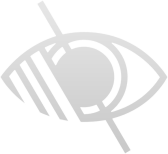 Now Make Your Own Slides!
Right click the slide and then choose “Layout” to see more options!
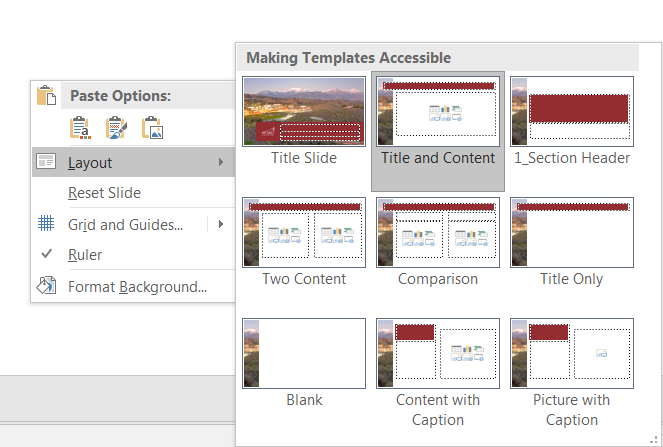